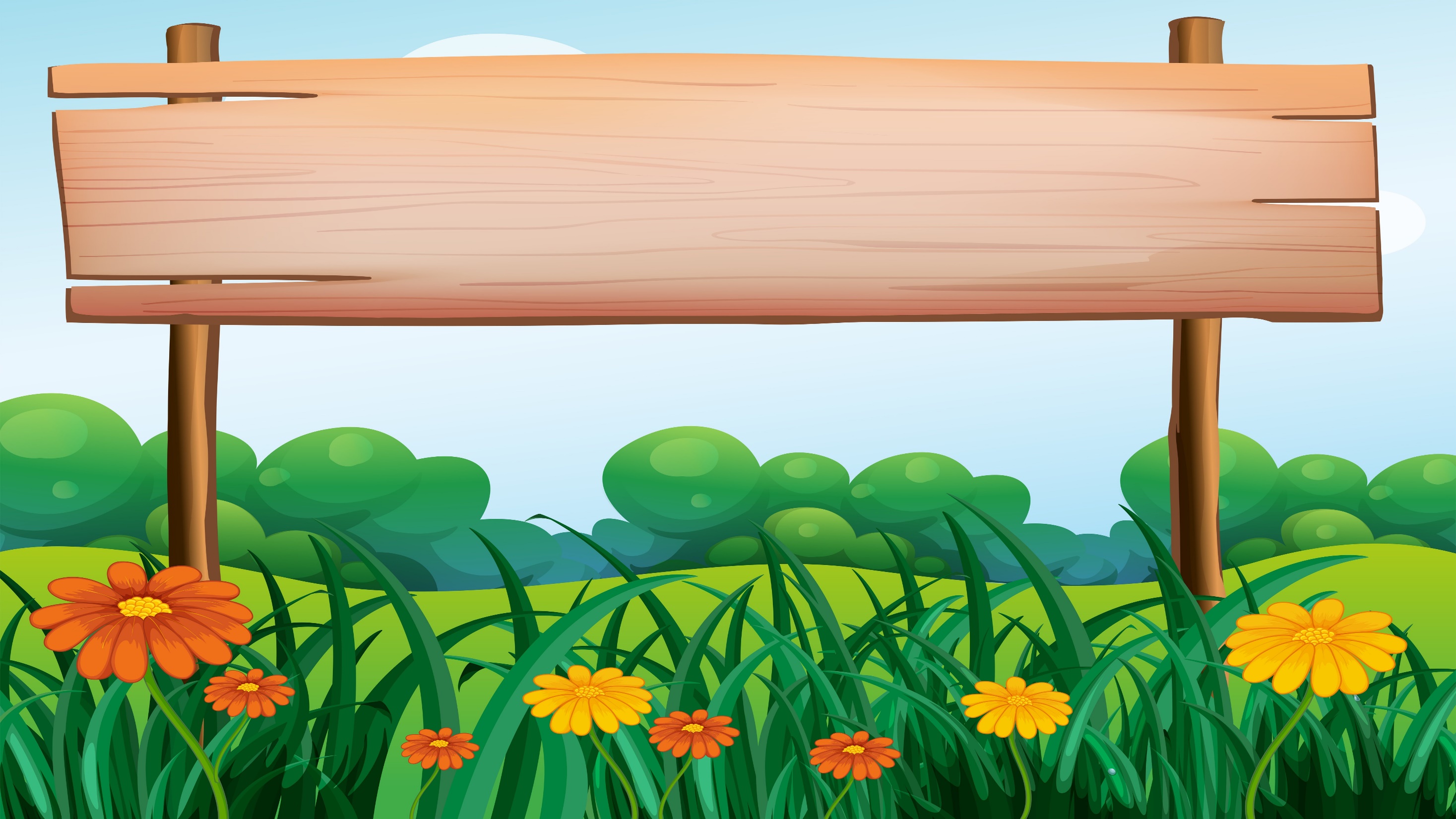 ОГОРОД 
В 
ПРОСТОКВАШИНО
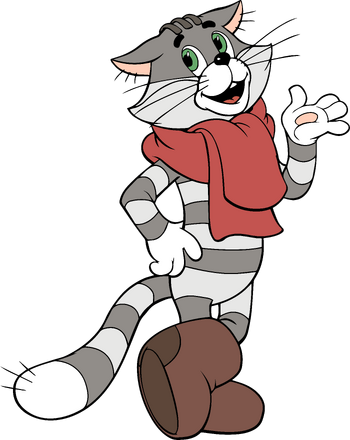 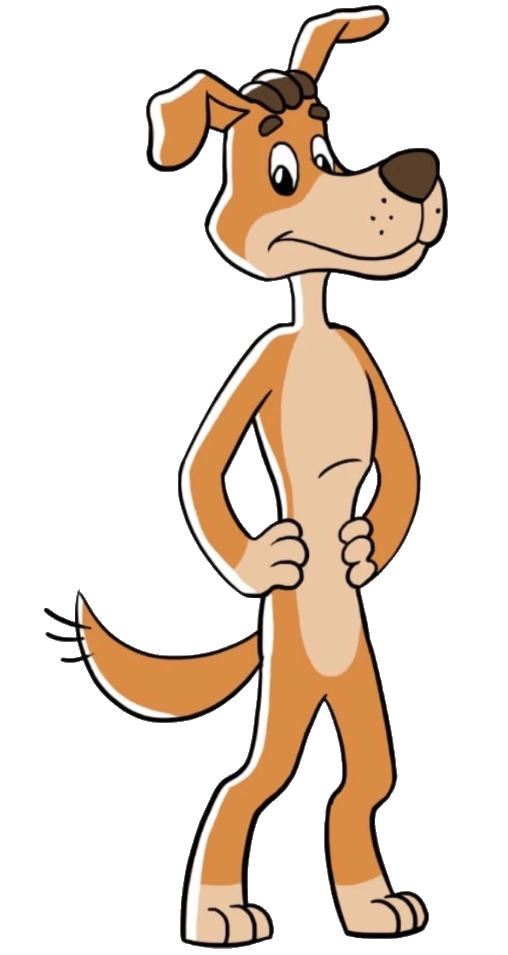 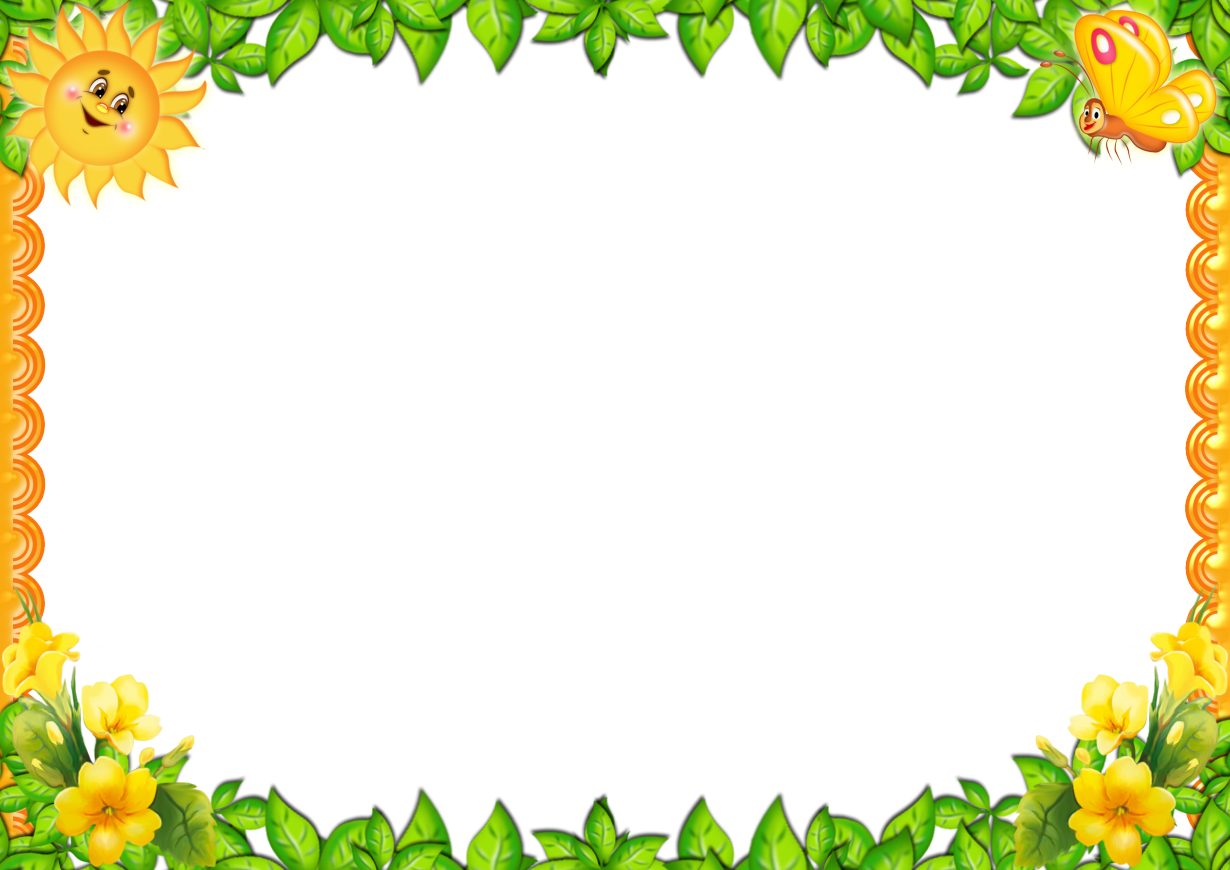 Мы ребята молодцы!
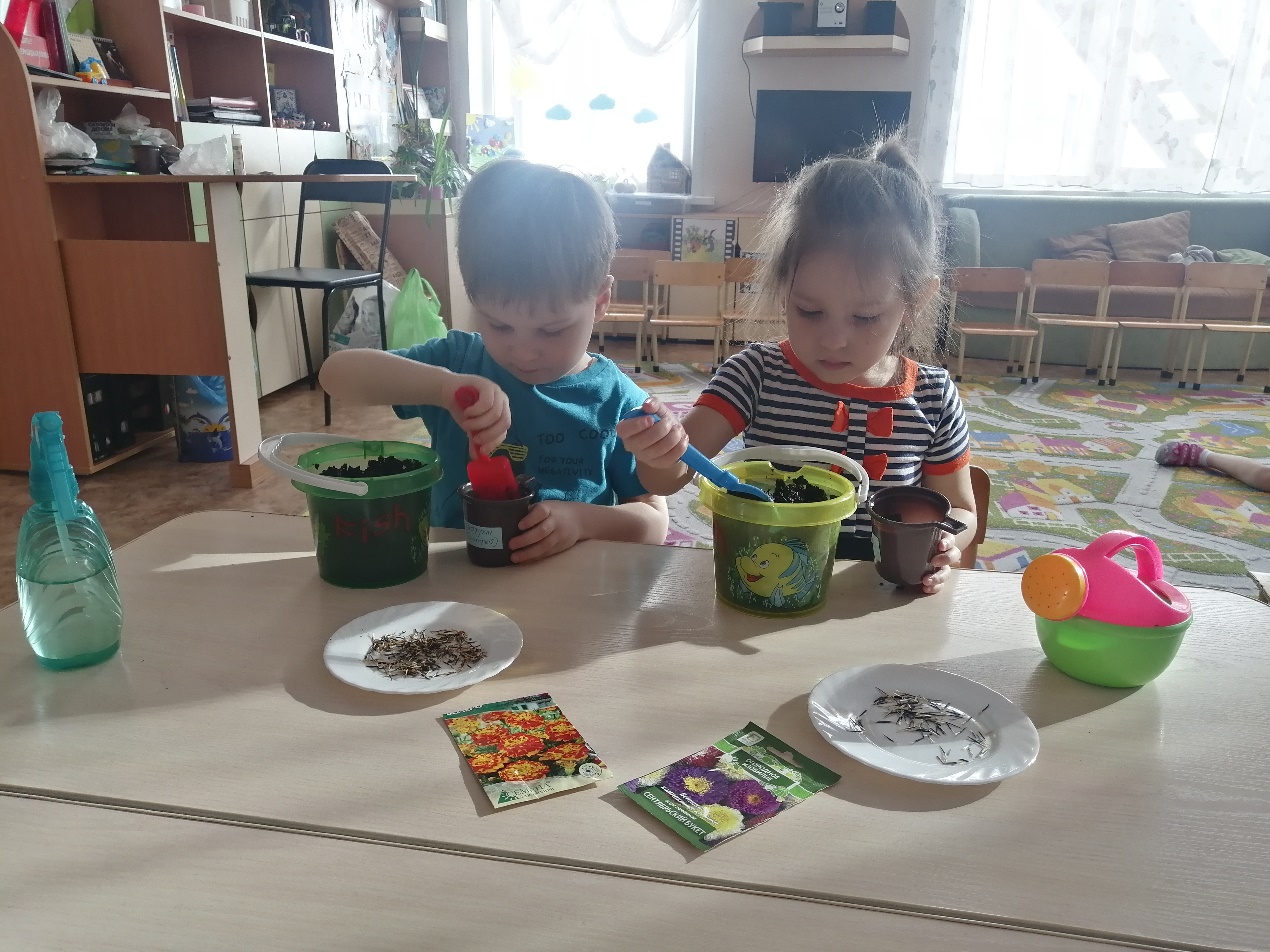 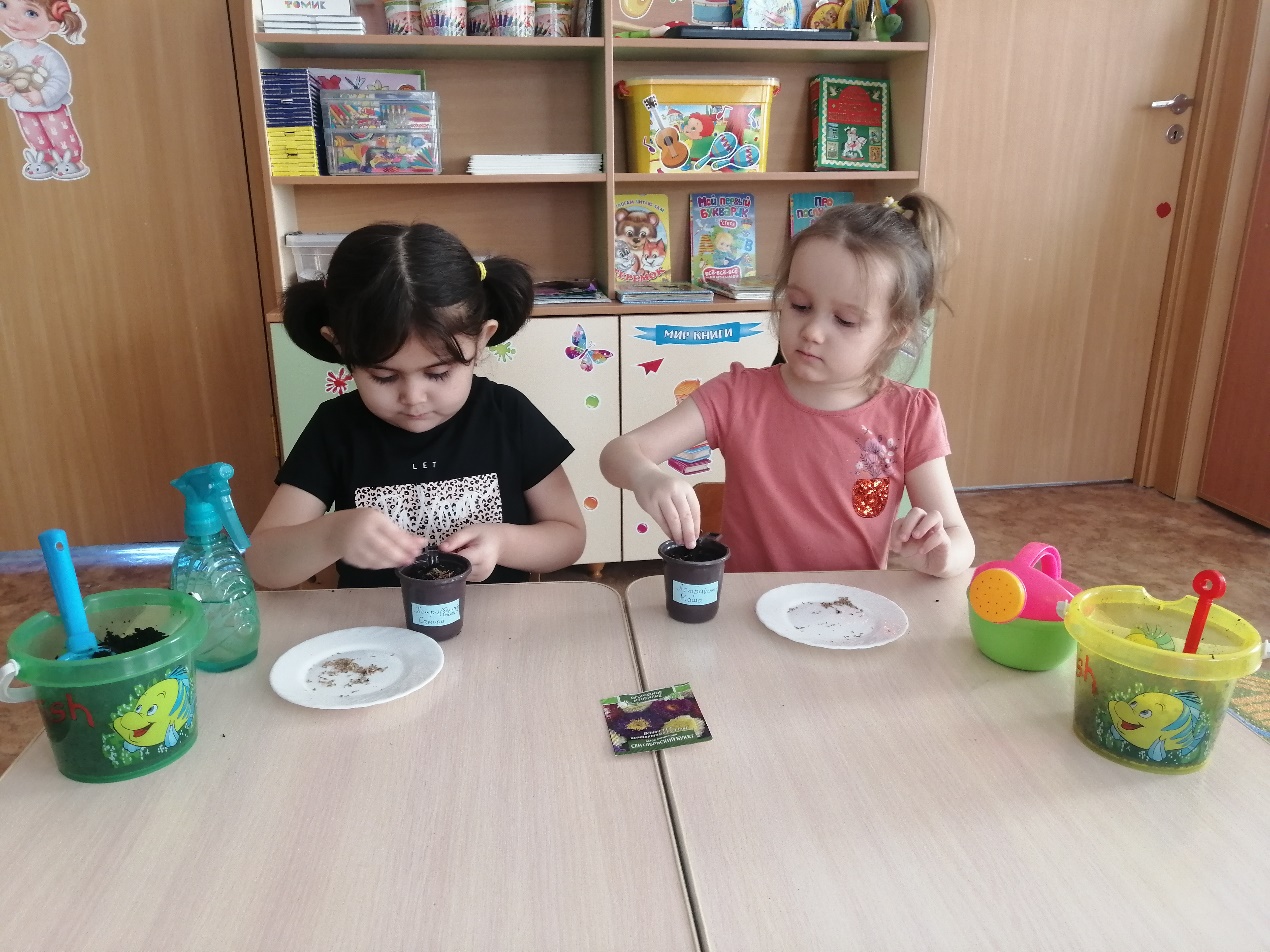 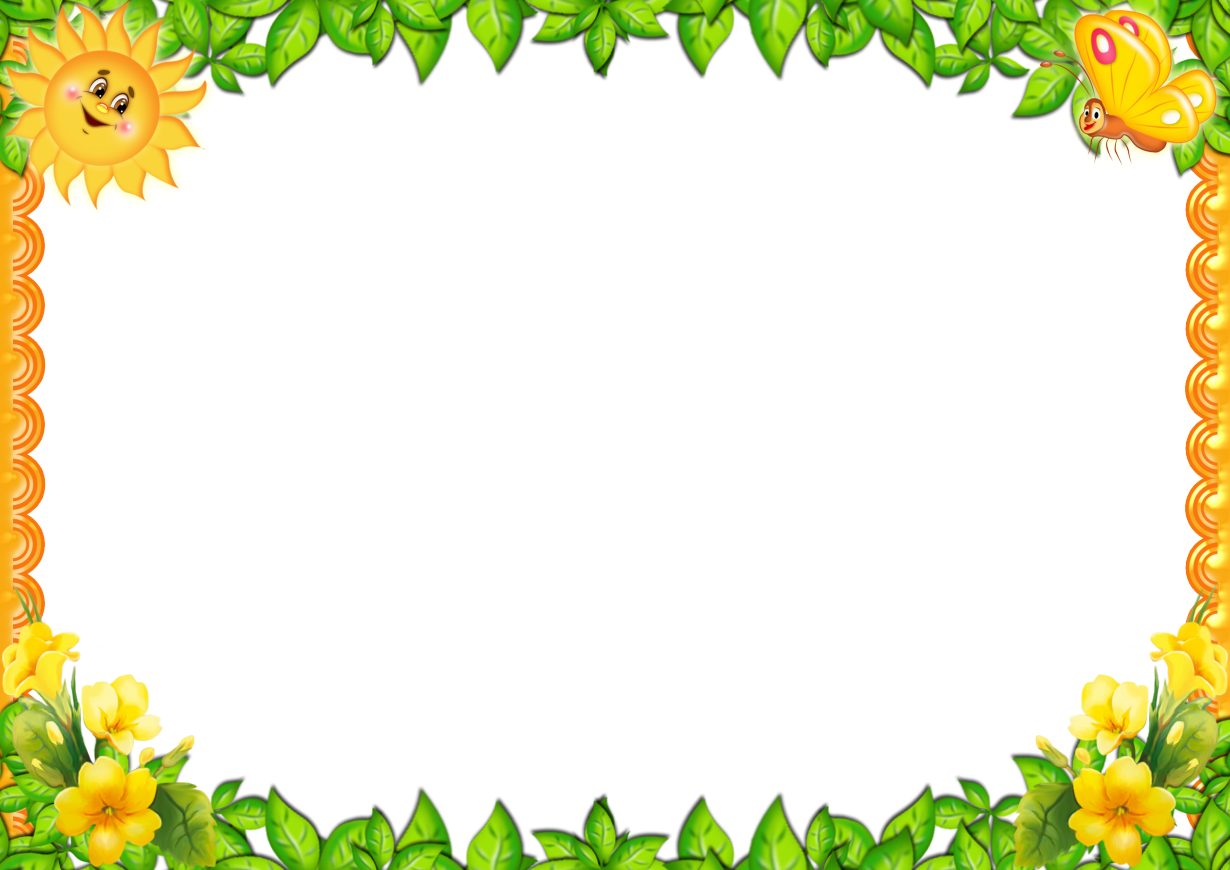 Любим мы трудиться.
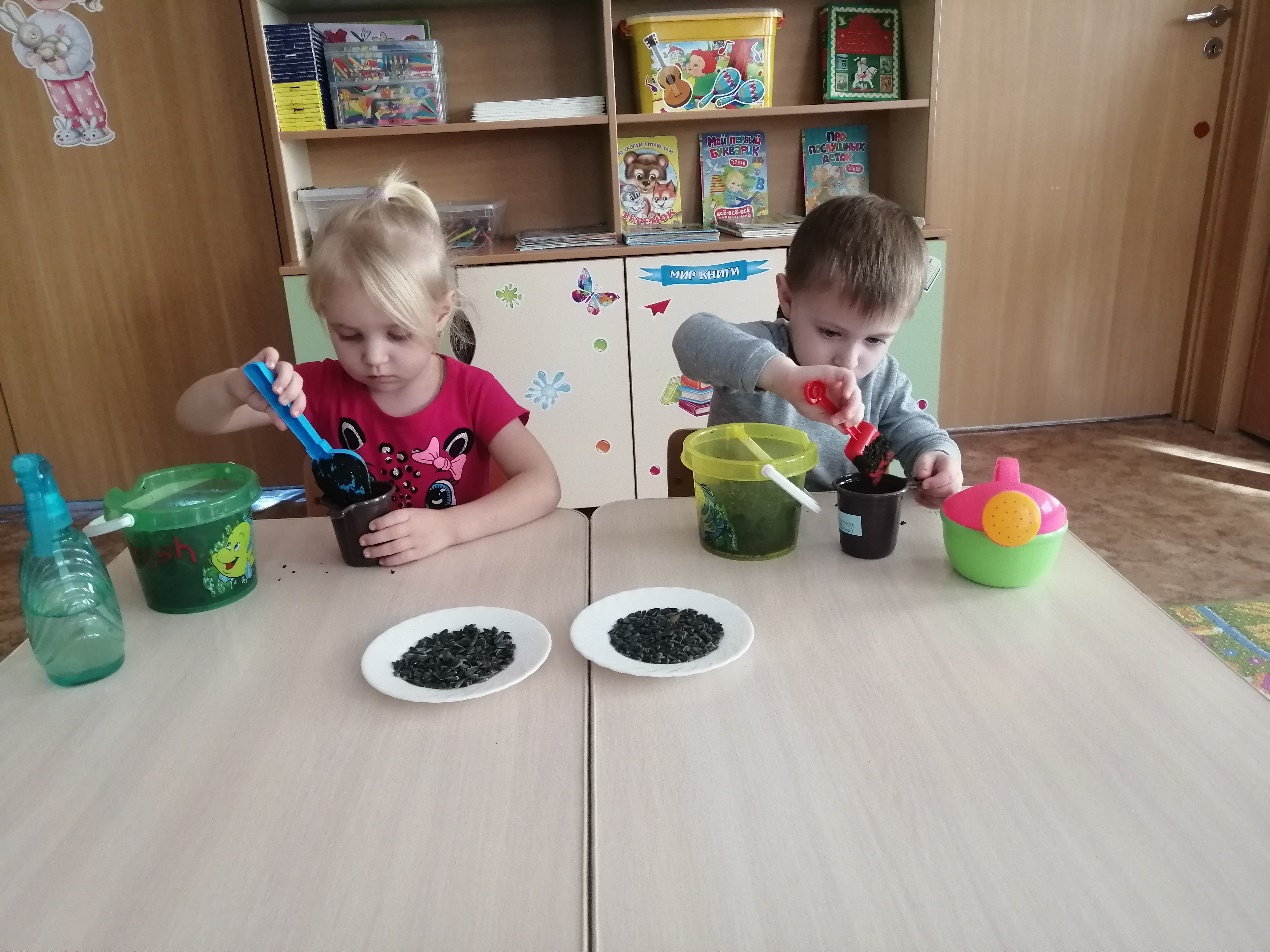 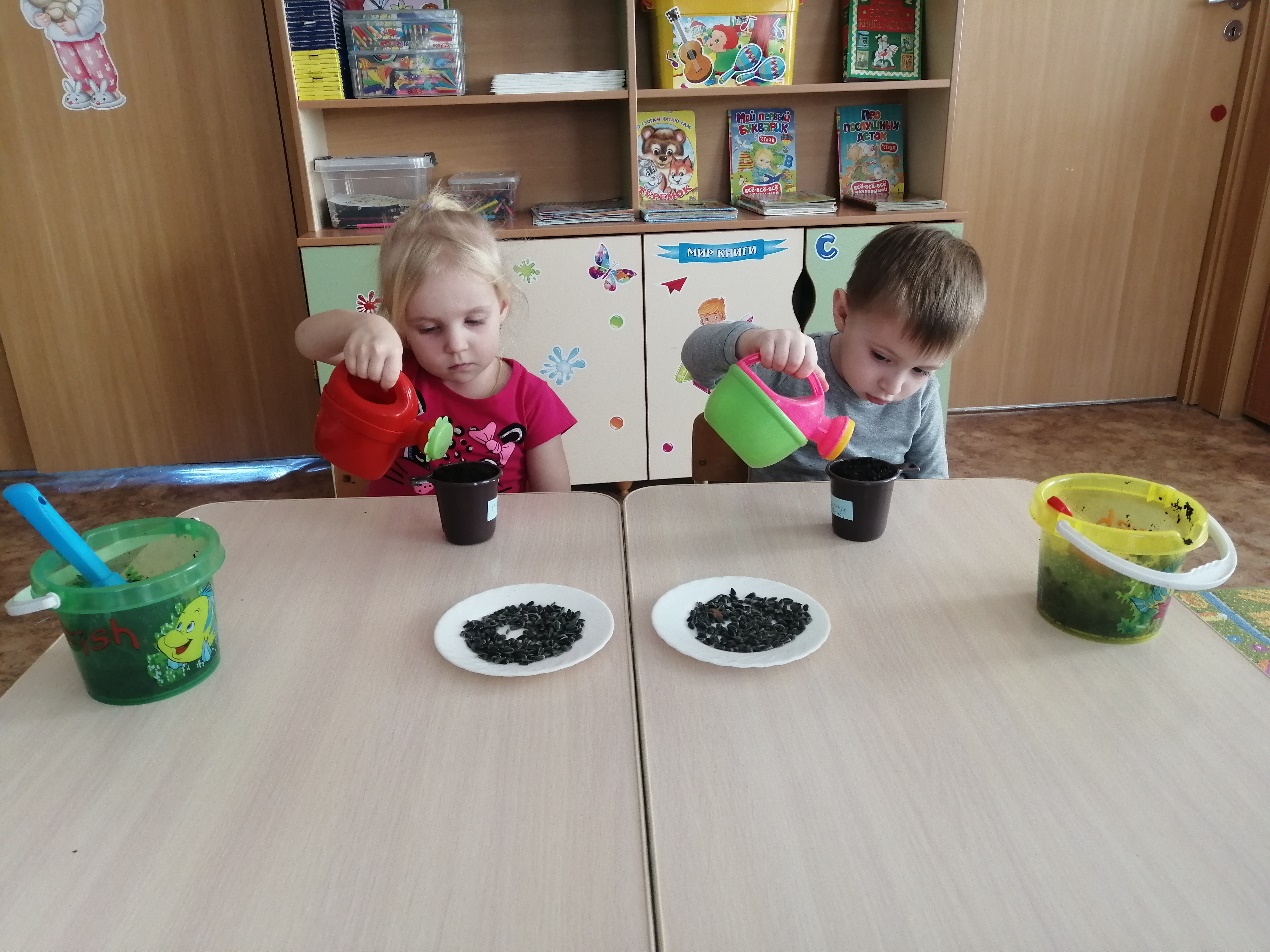 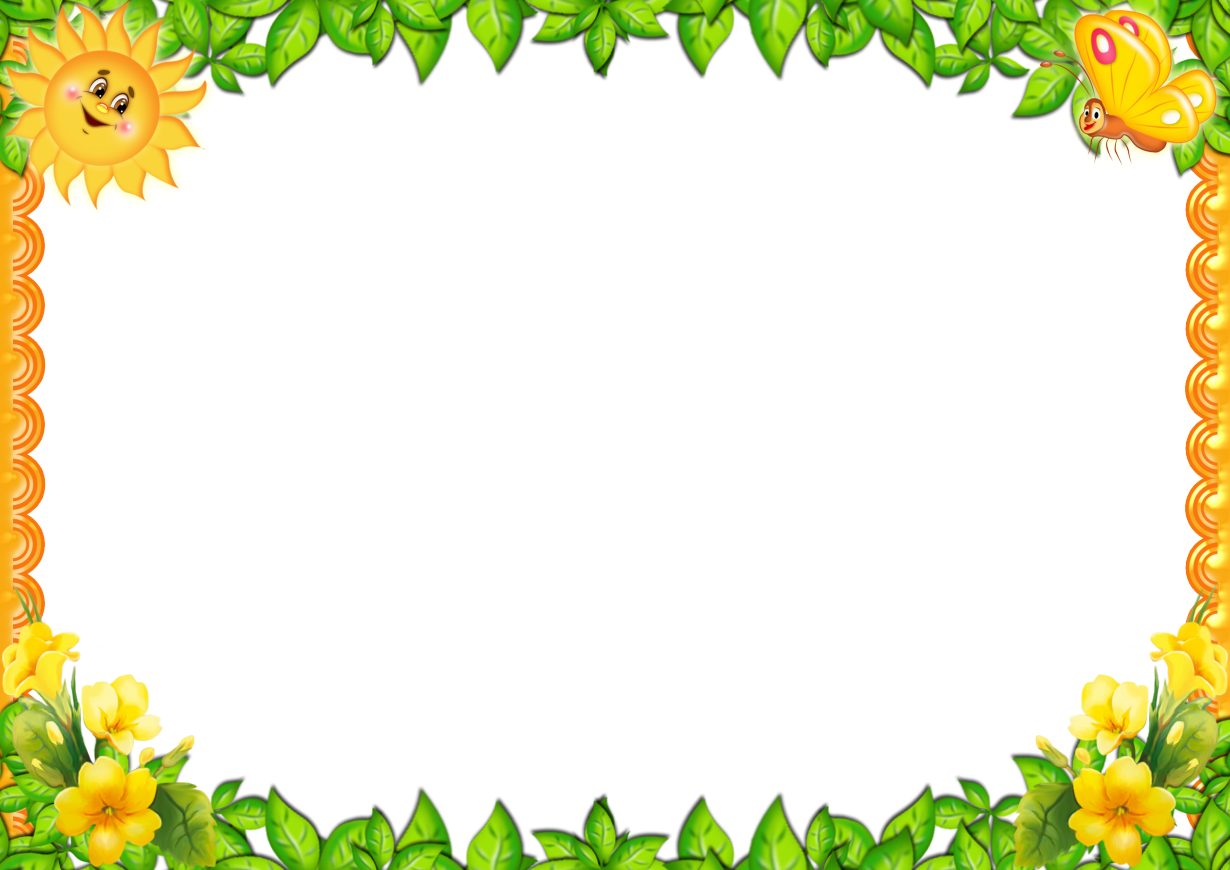 Вот посадим огород...
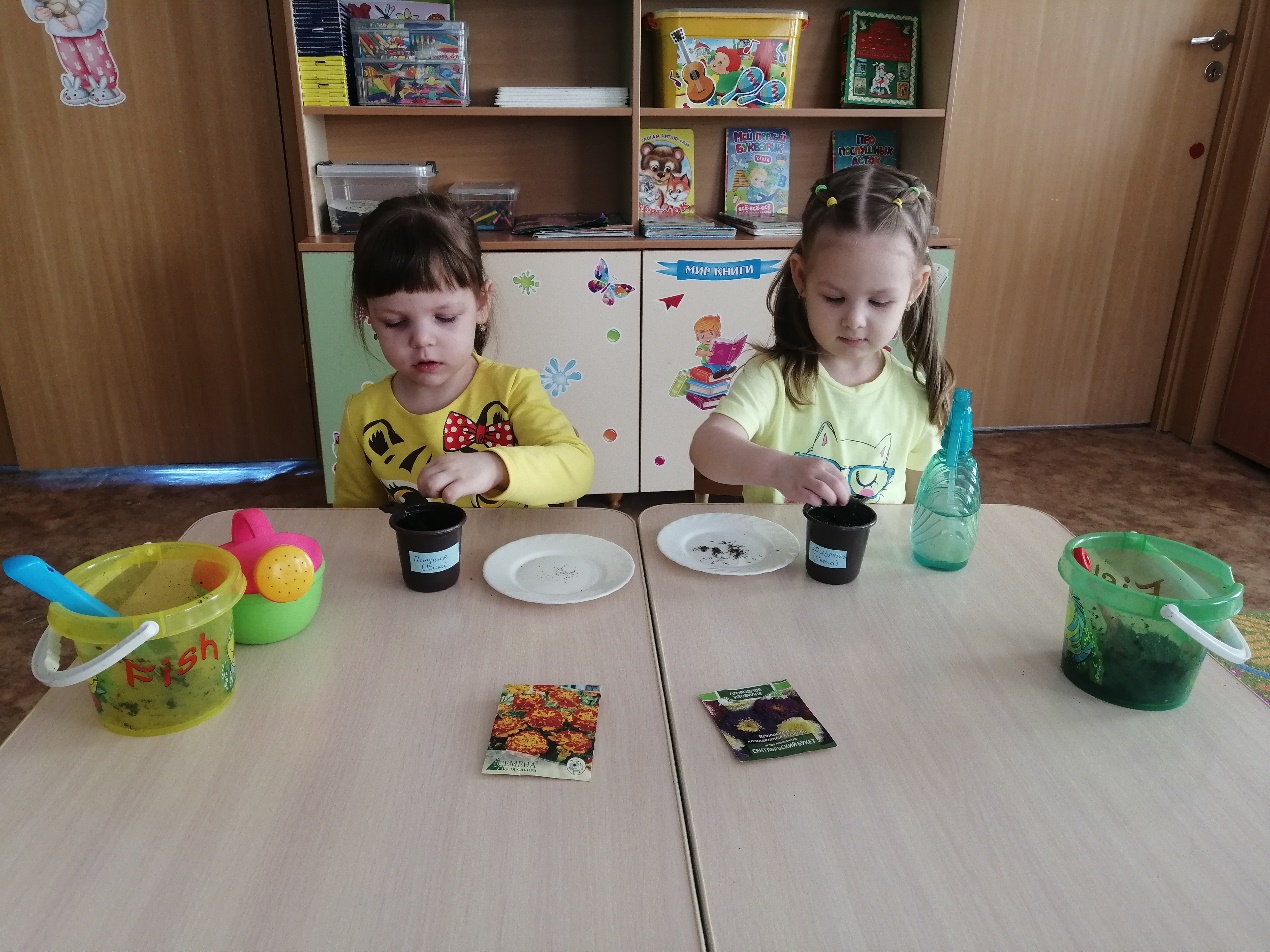 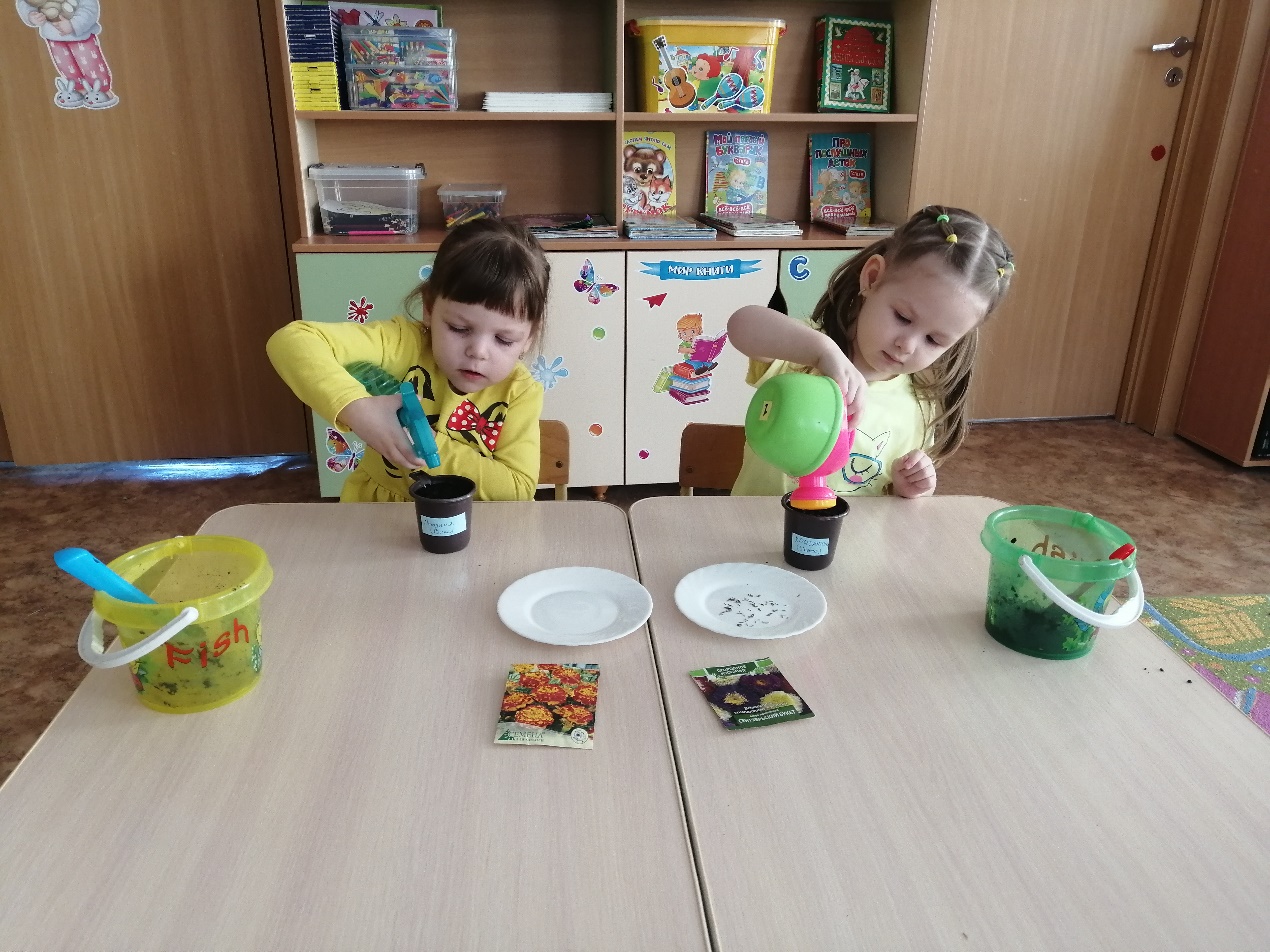 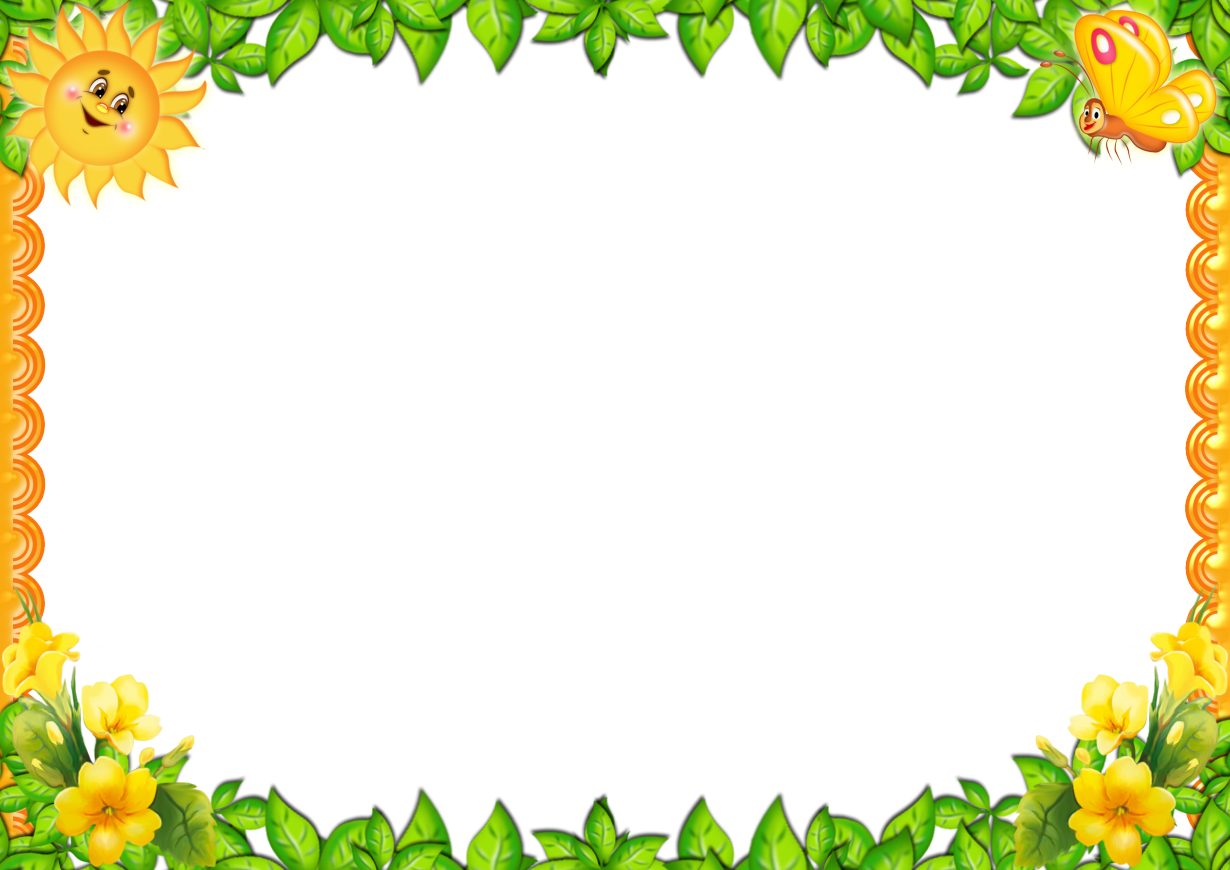 Будем им гордиться!
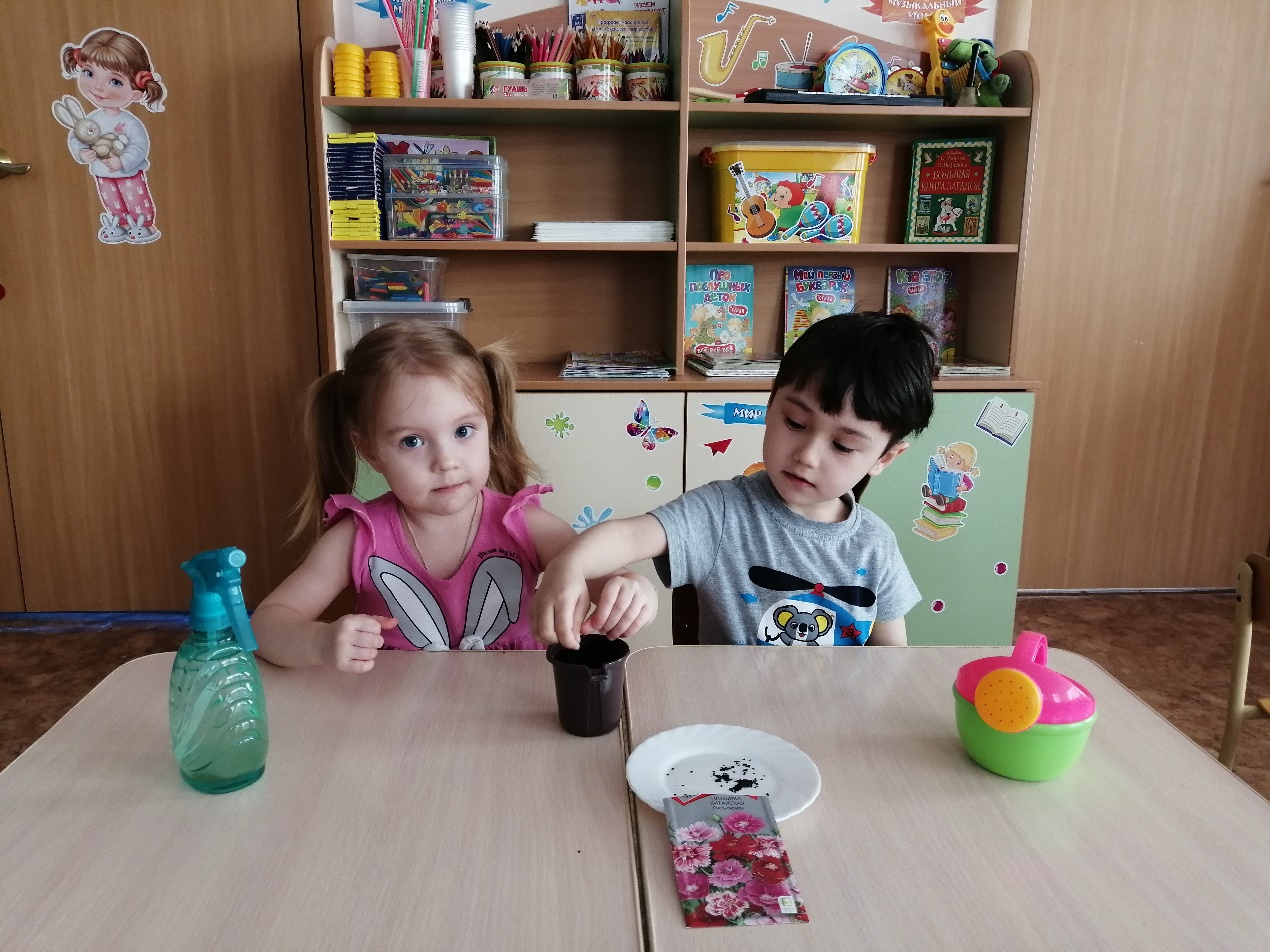 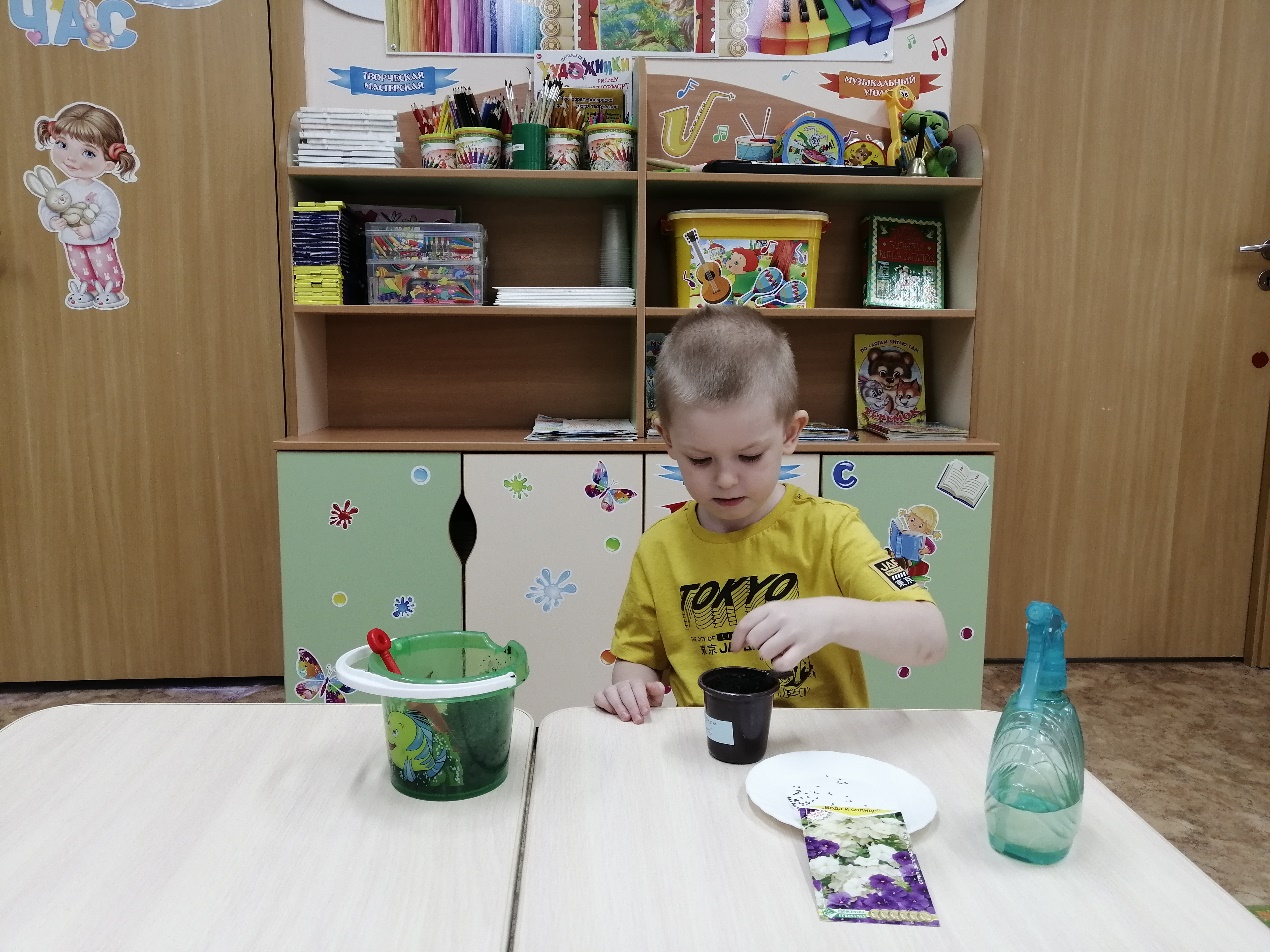 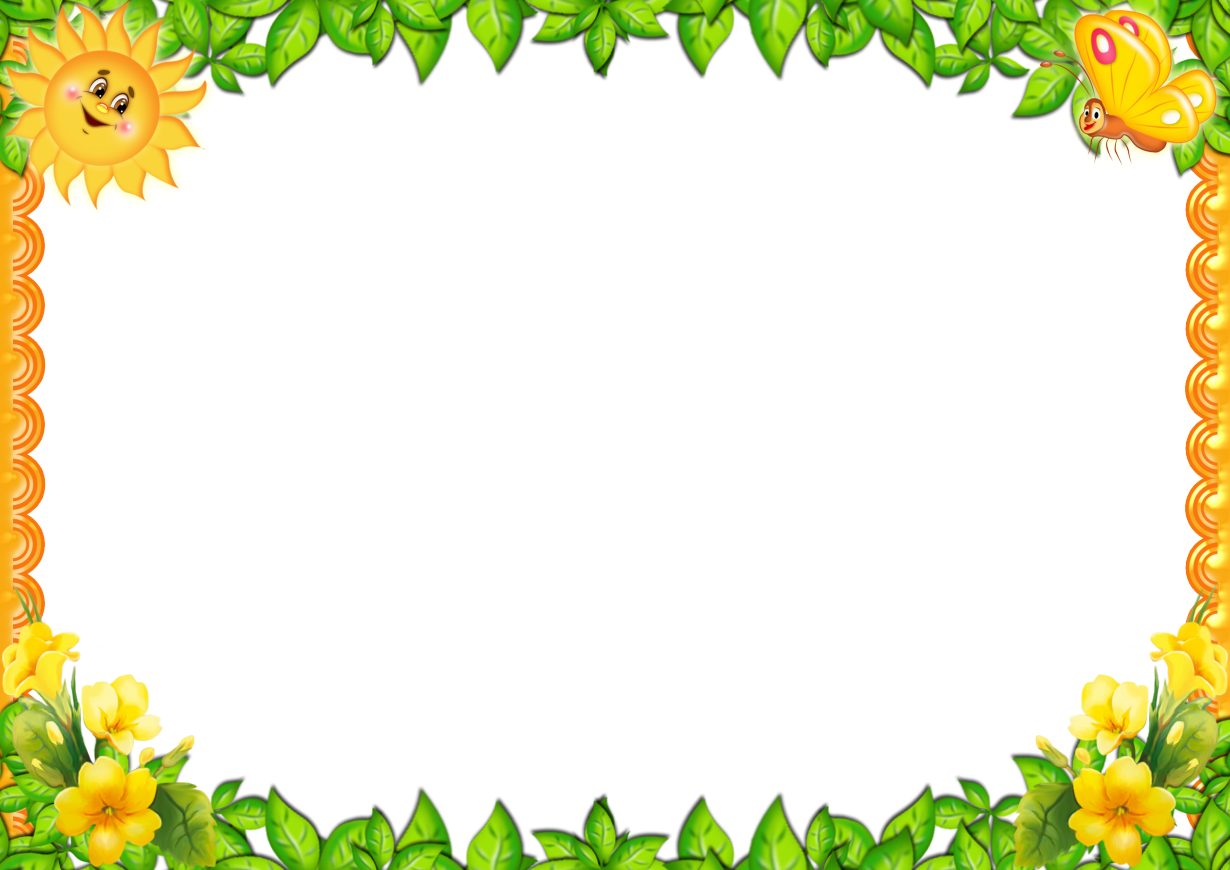 Если руки не ленивы,
Если мы трудолюбивы…
Проявить должны заботу,
Видно по труду работу.
И тогда наш огород
Расцветет и оживет!
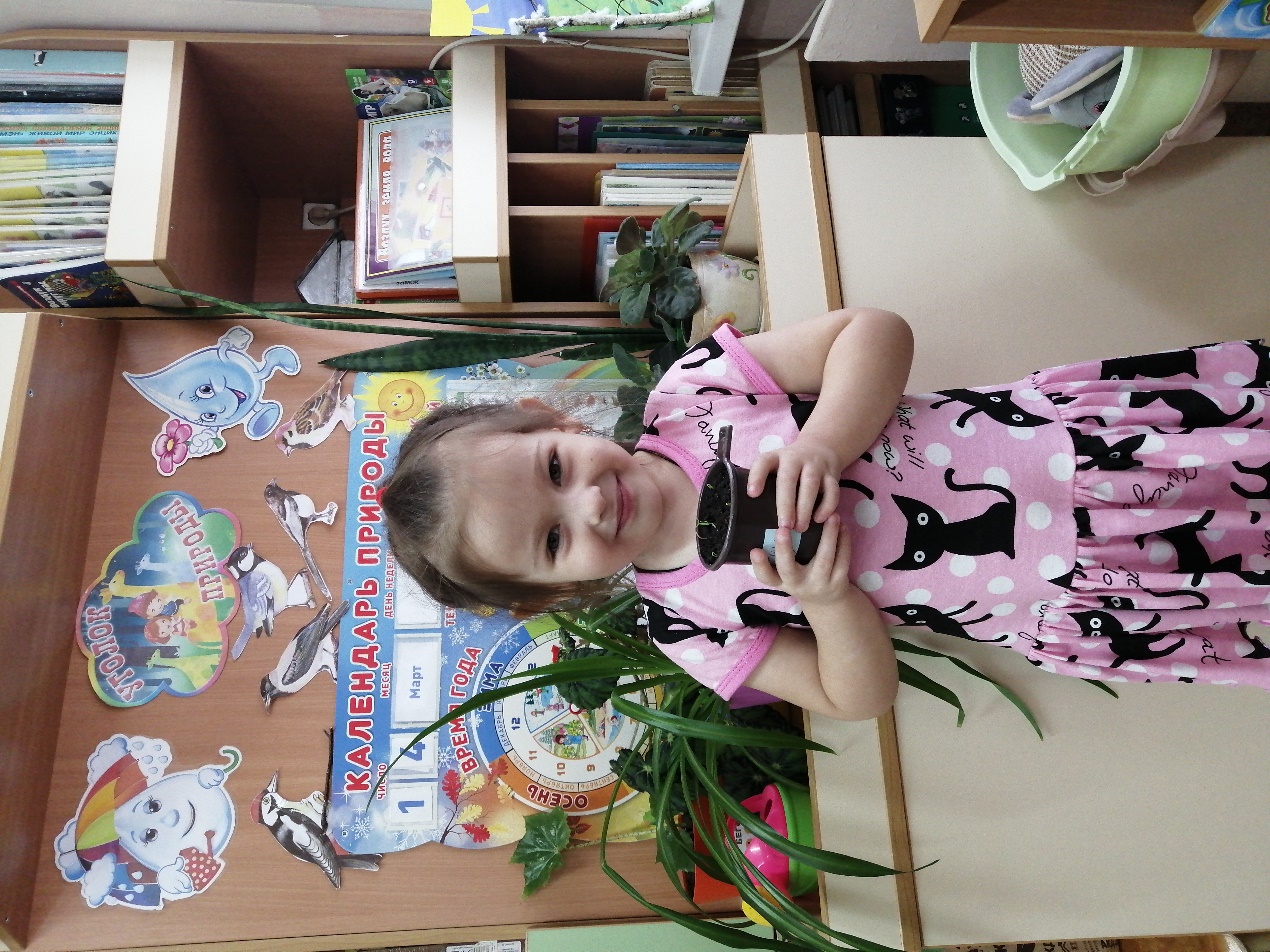 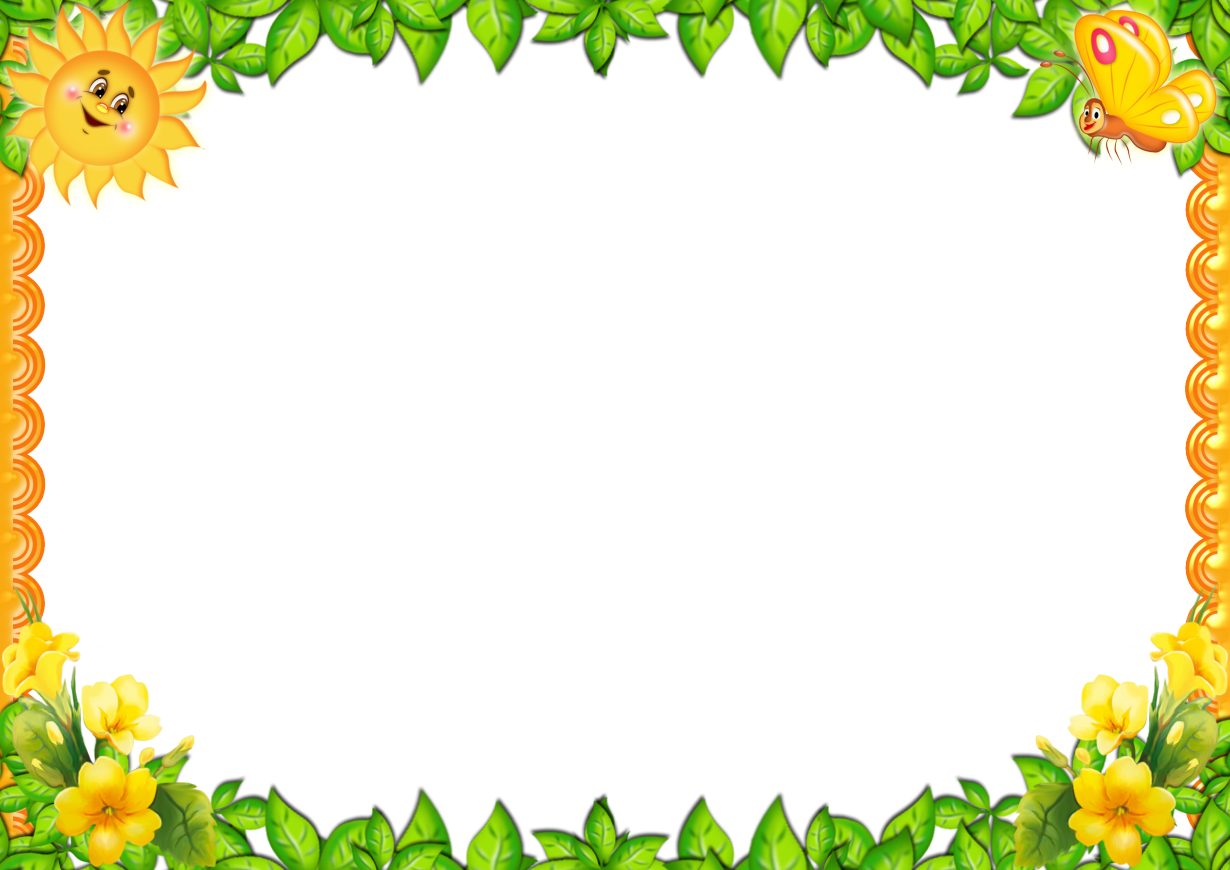 Удивляется народ, 
Что за чудо огород?
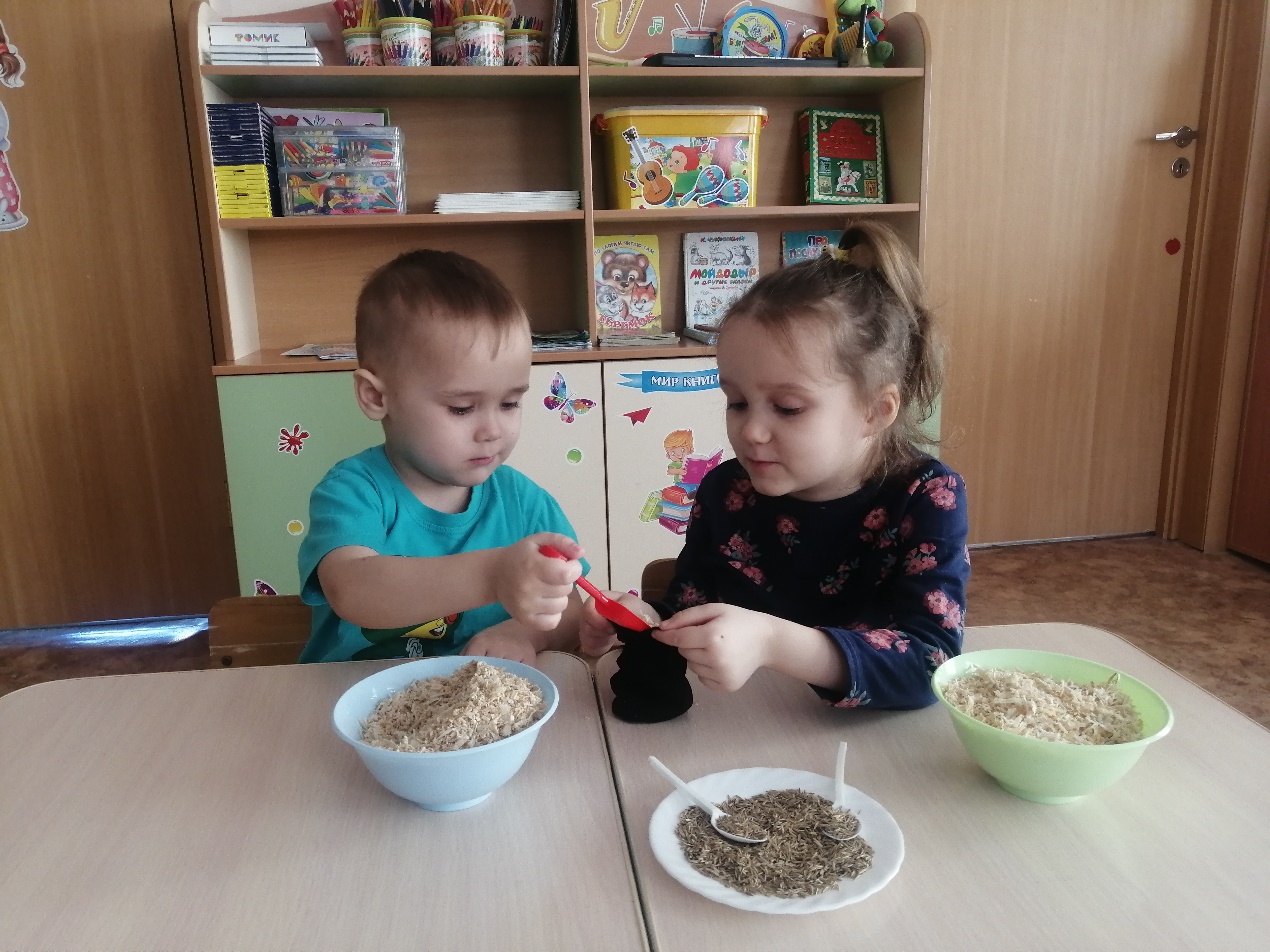 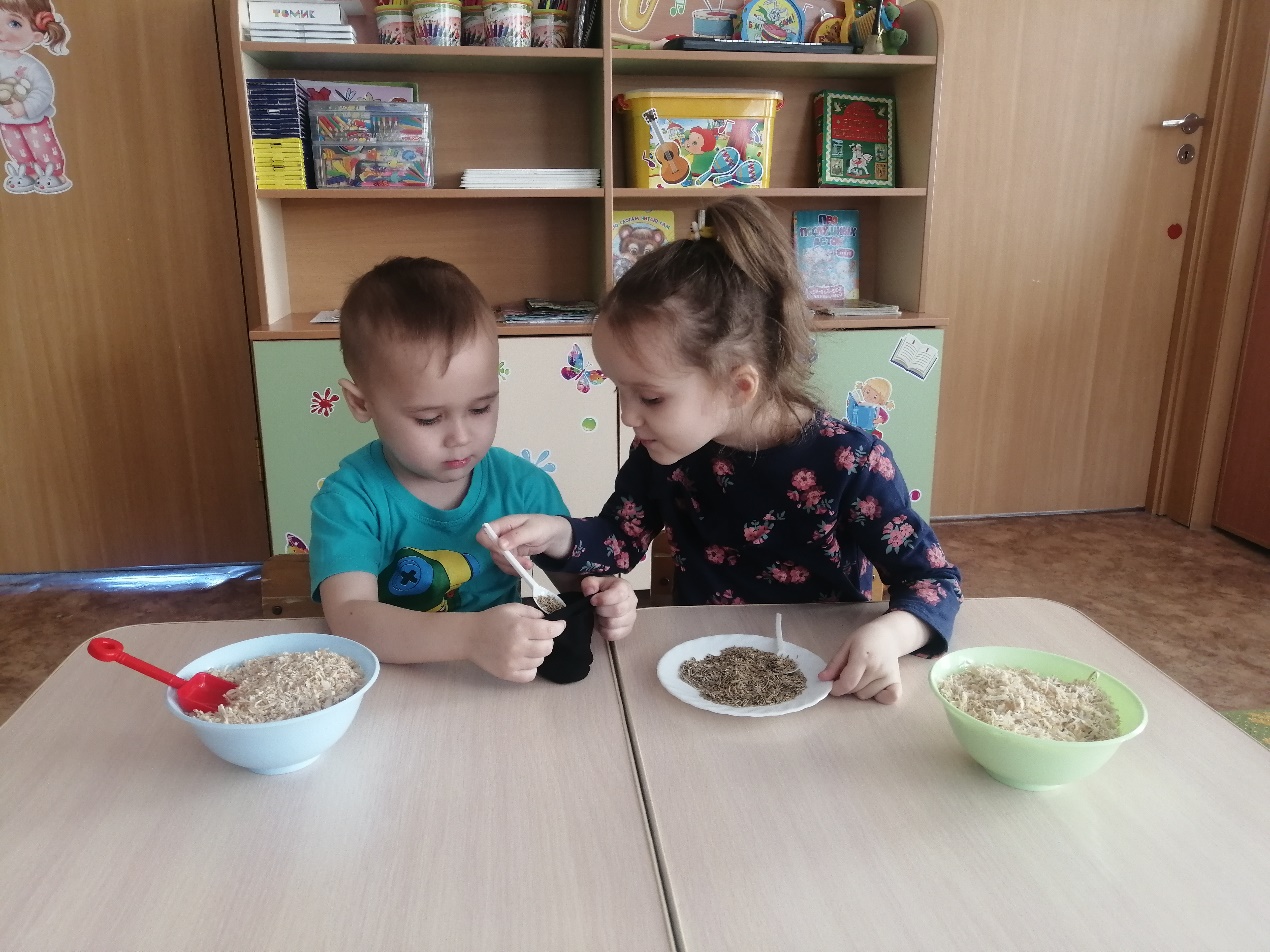 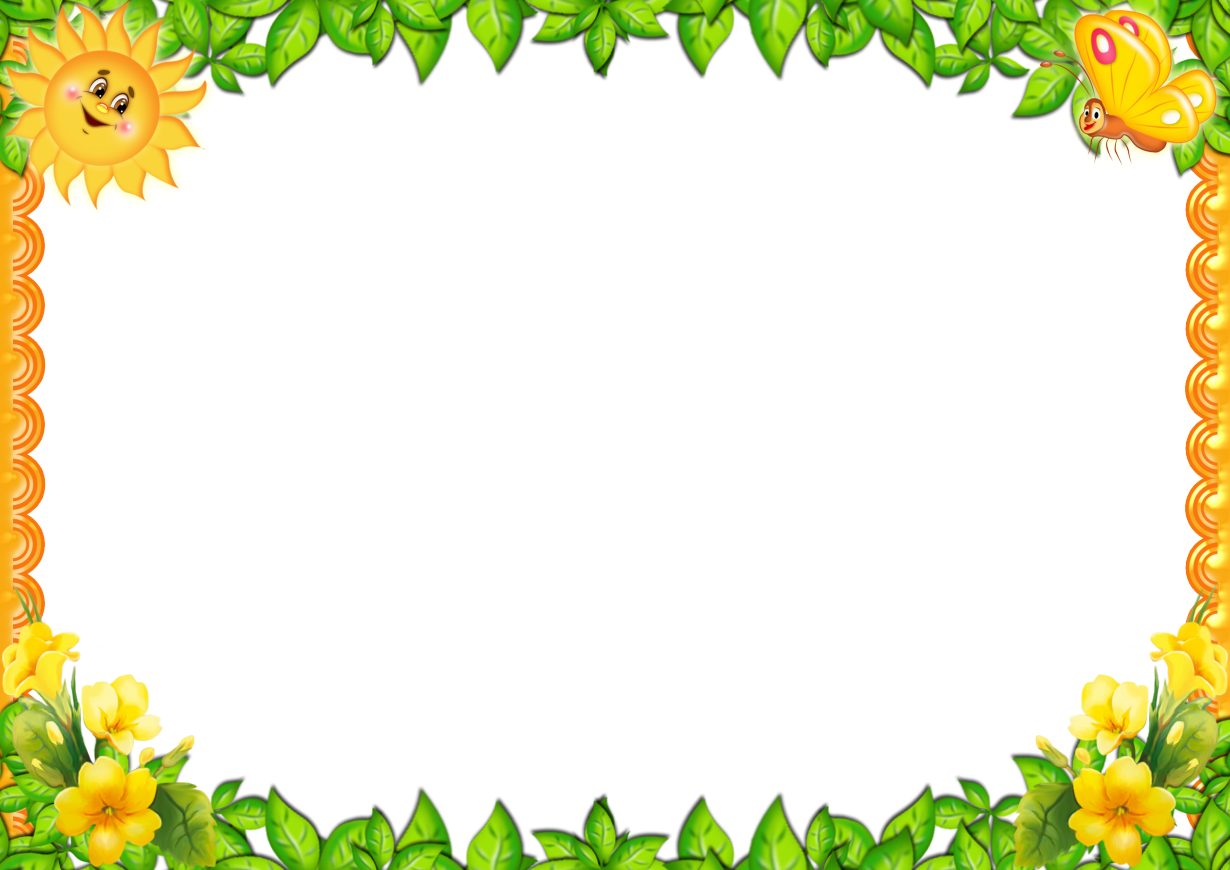 Здесь «травянчики» растут…
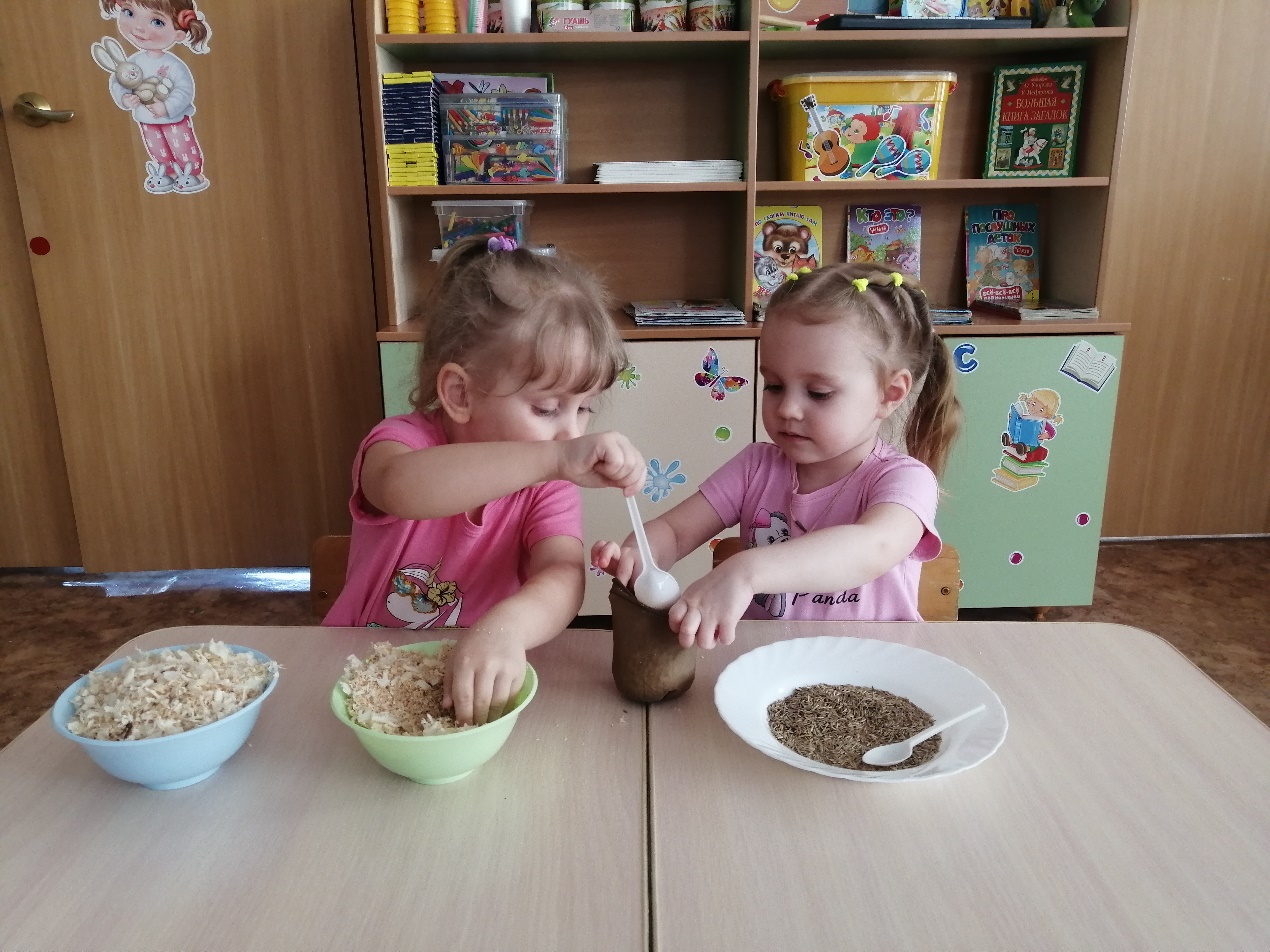 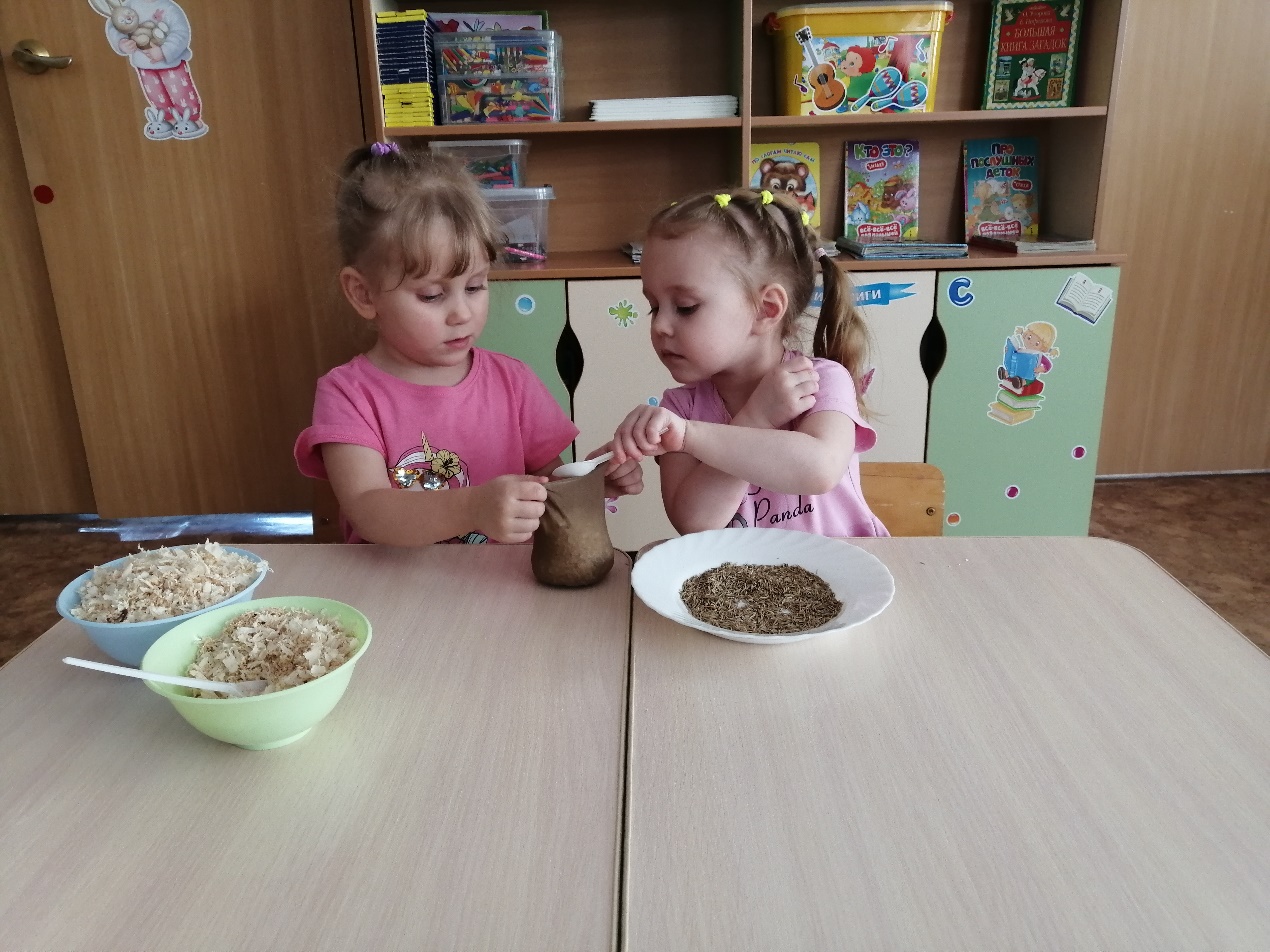 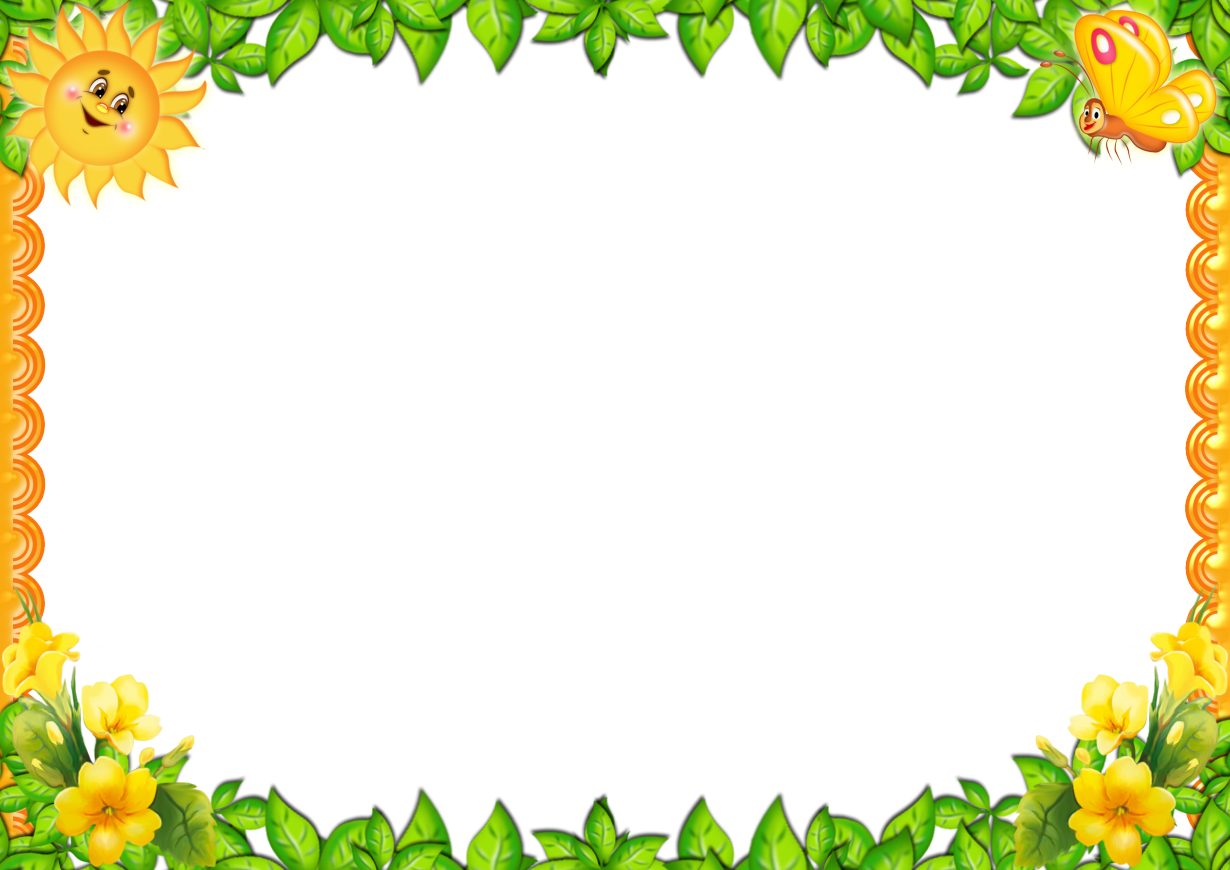 Кот - Матроскин, Шарик – пёс…
И все дружно говорят: 
«Мы растём здесь для ребят!!!»
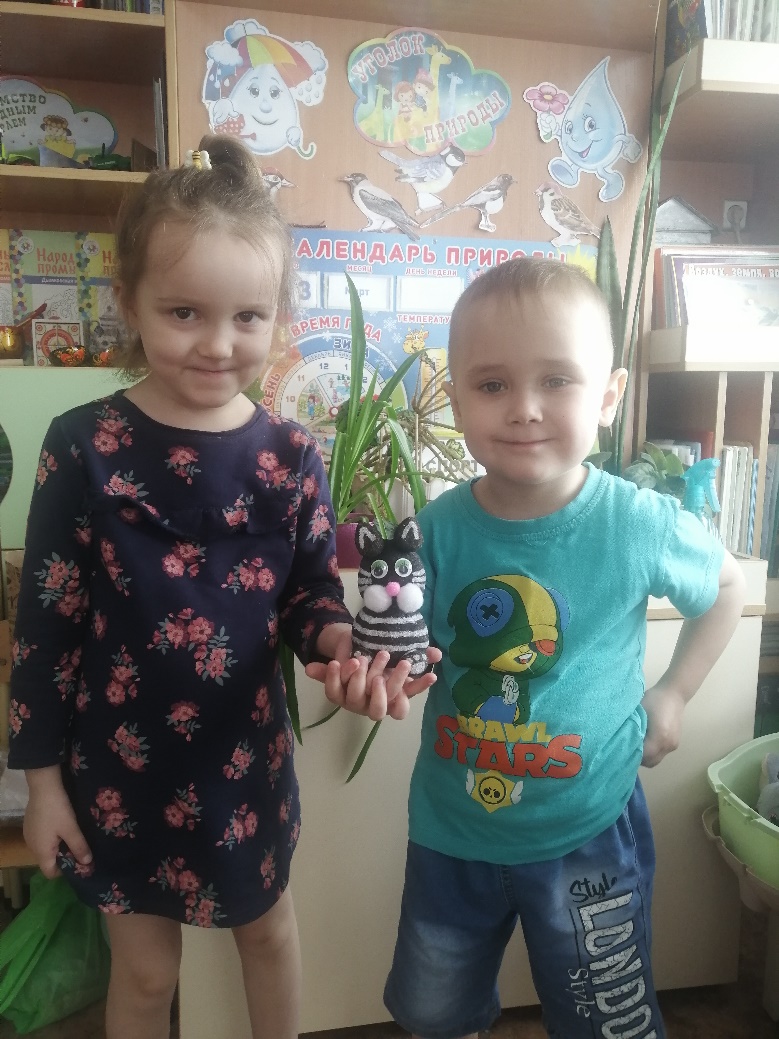 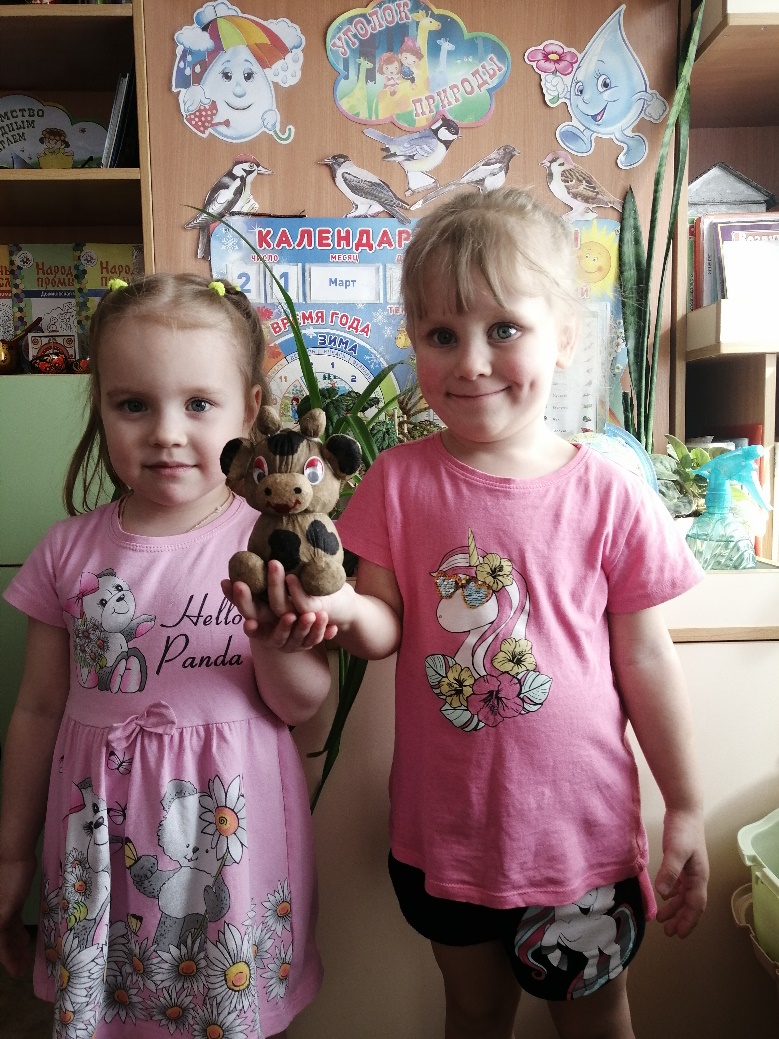 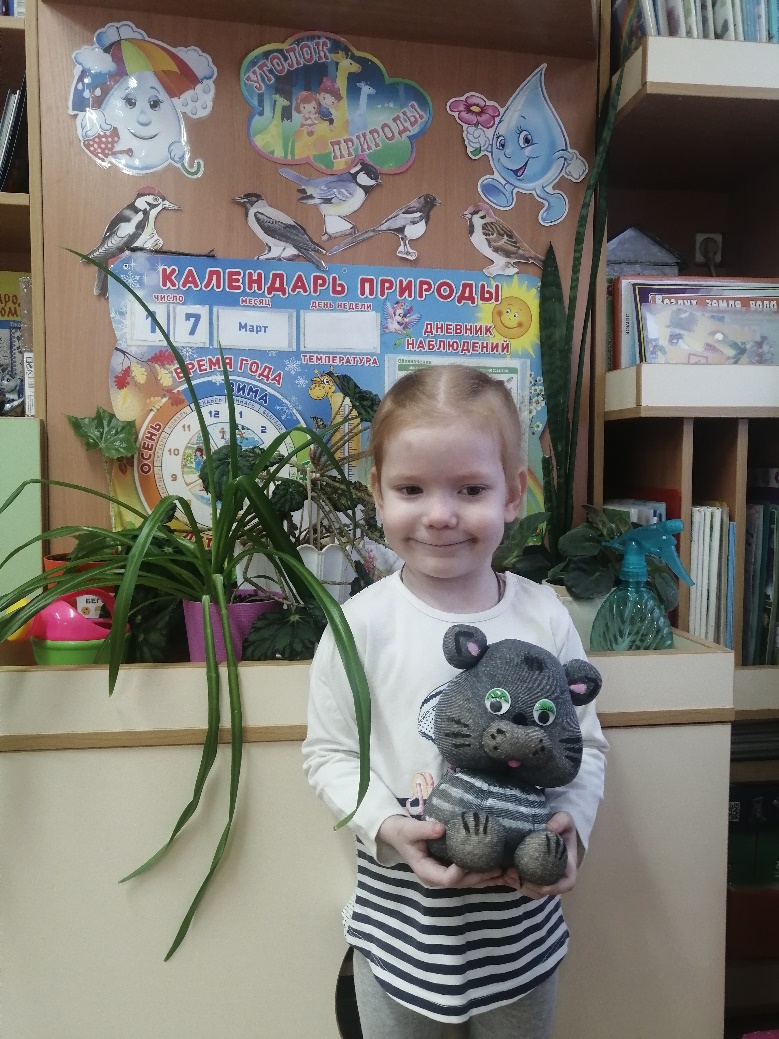 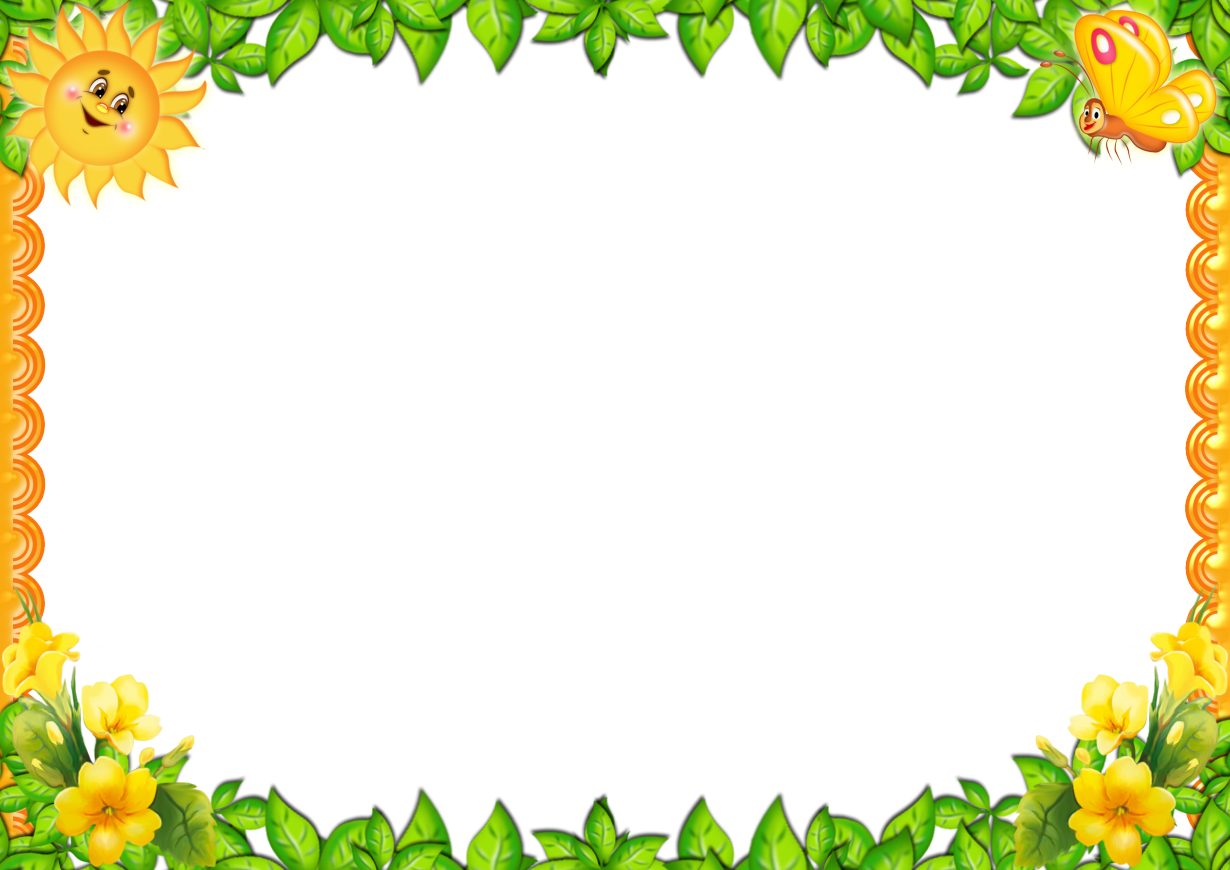 Всех в округе удивили,
Огород мы посадили!
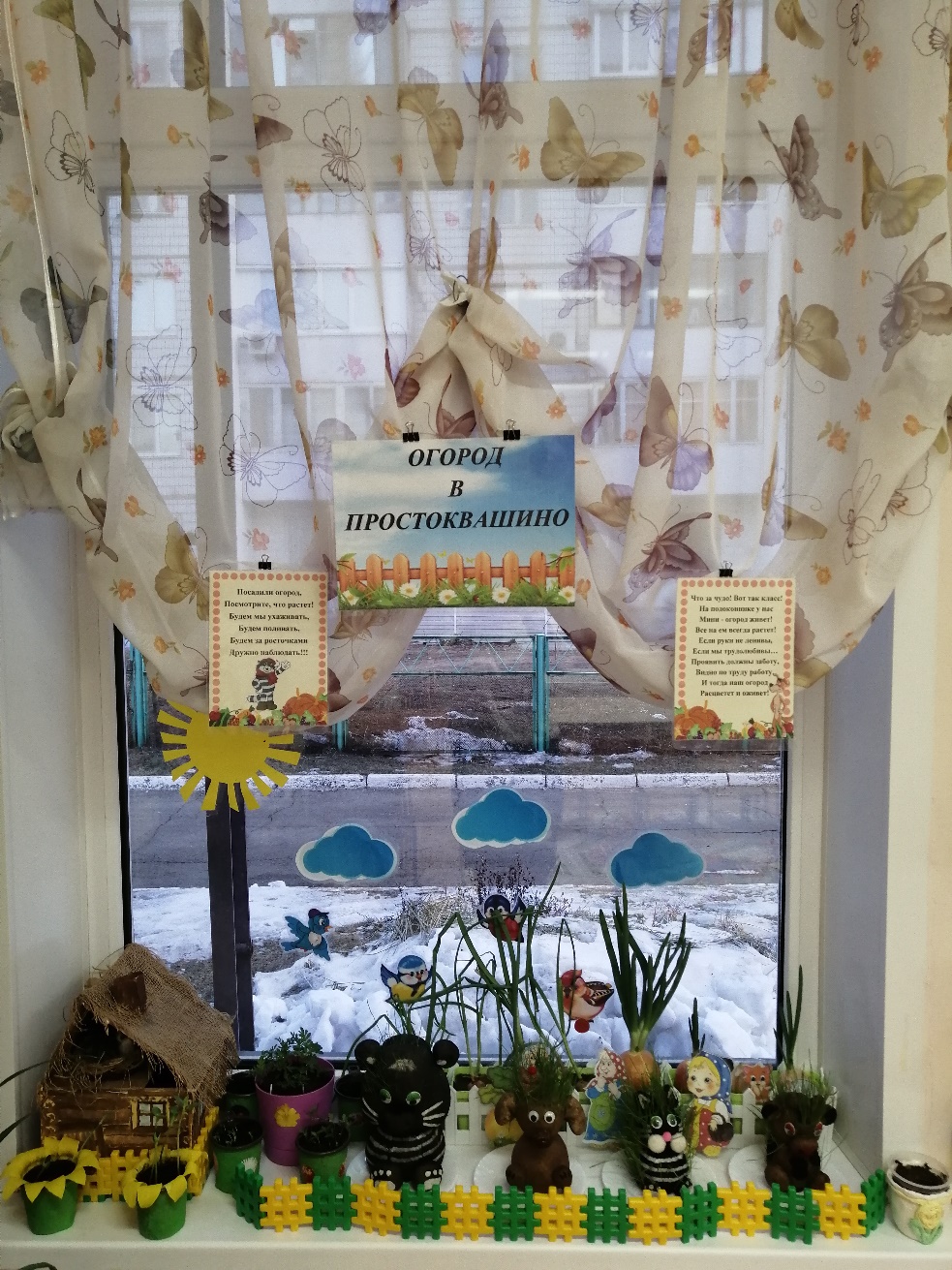 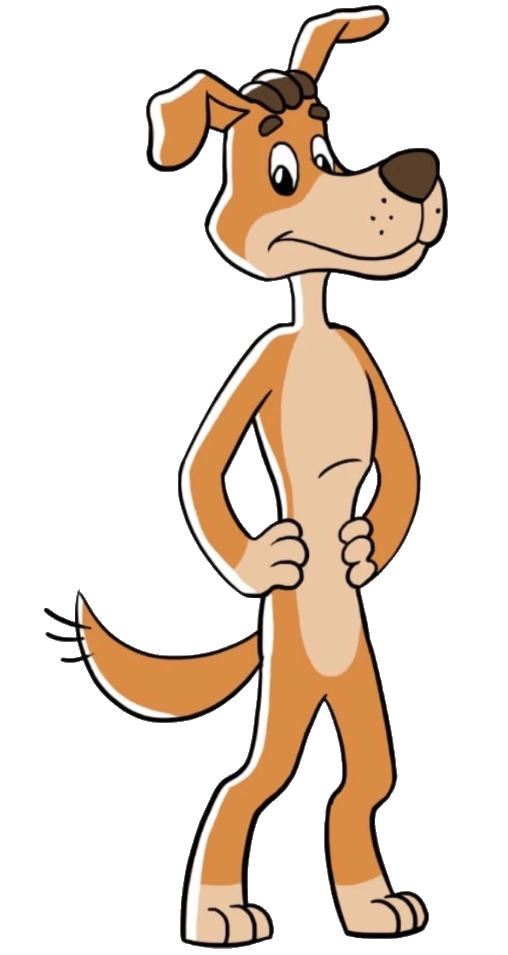 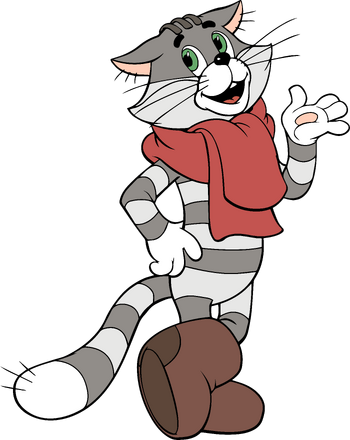 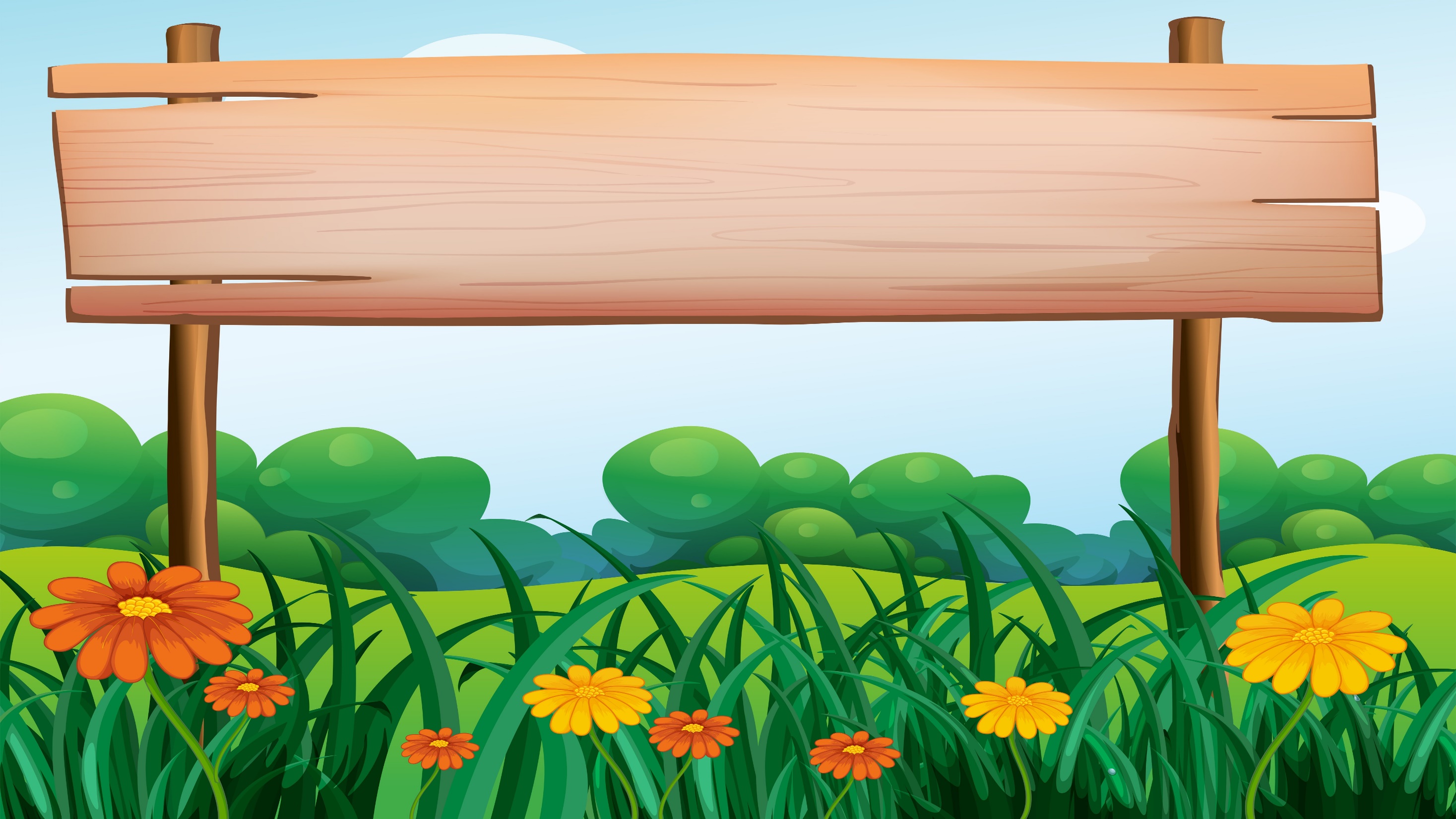 За огородом ухаживали 
дети и воспитатели 
группы «Капелька»
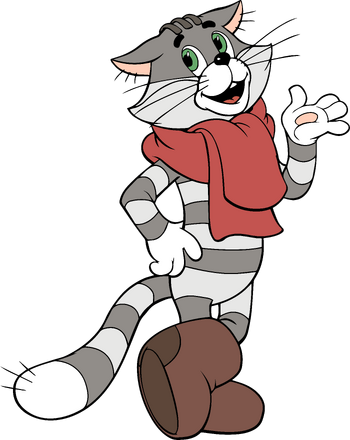 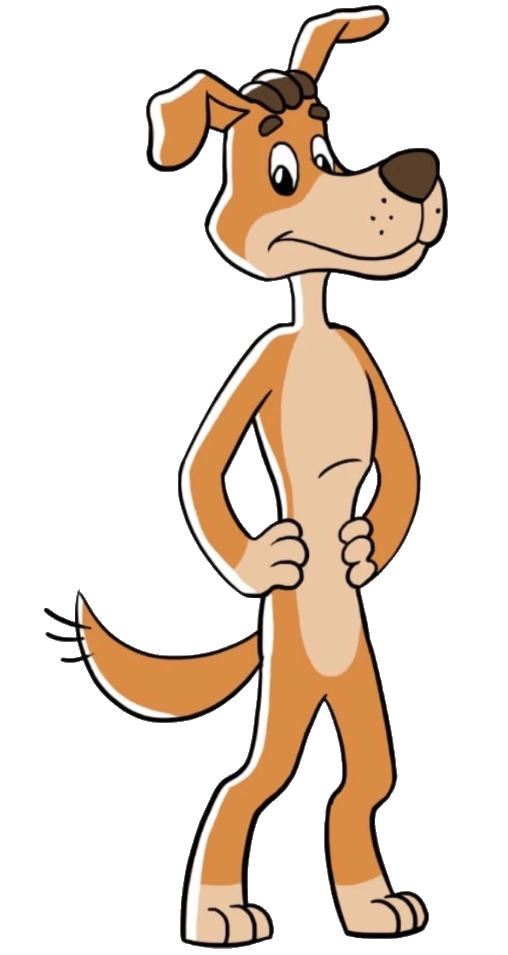